Взаимодействие с членами СРО и заказчиками в целях снижения рисков взыскания неотработанного аванса
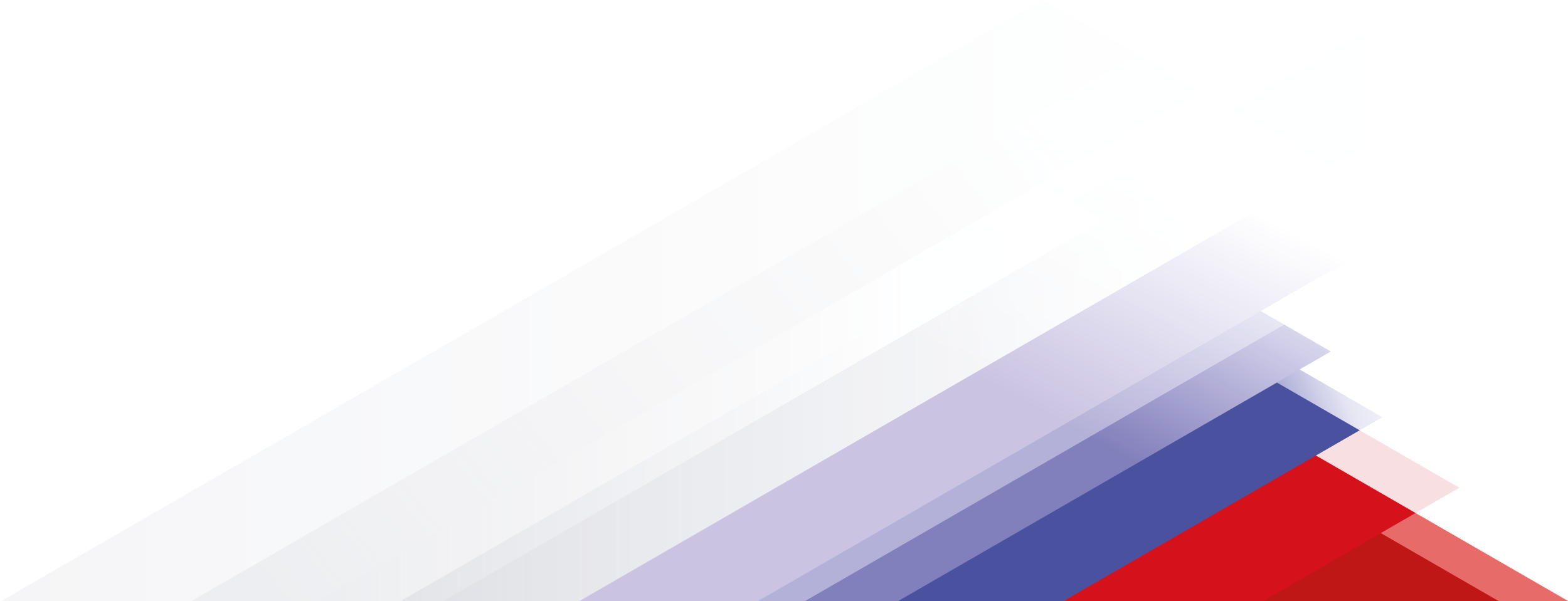 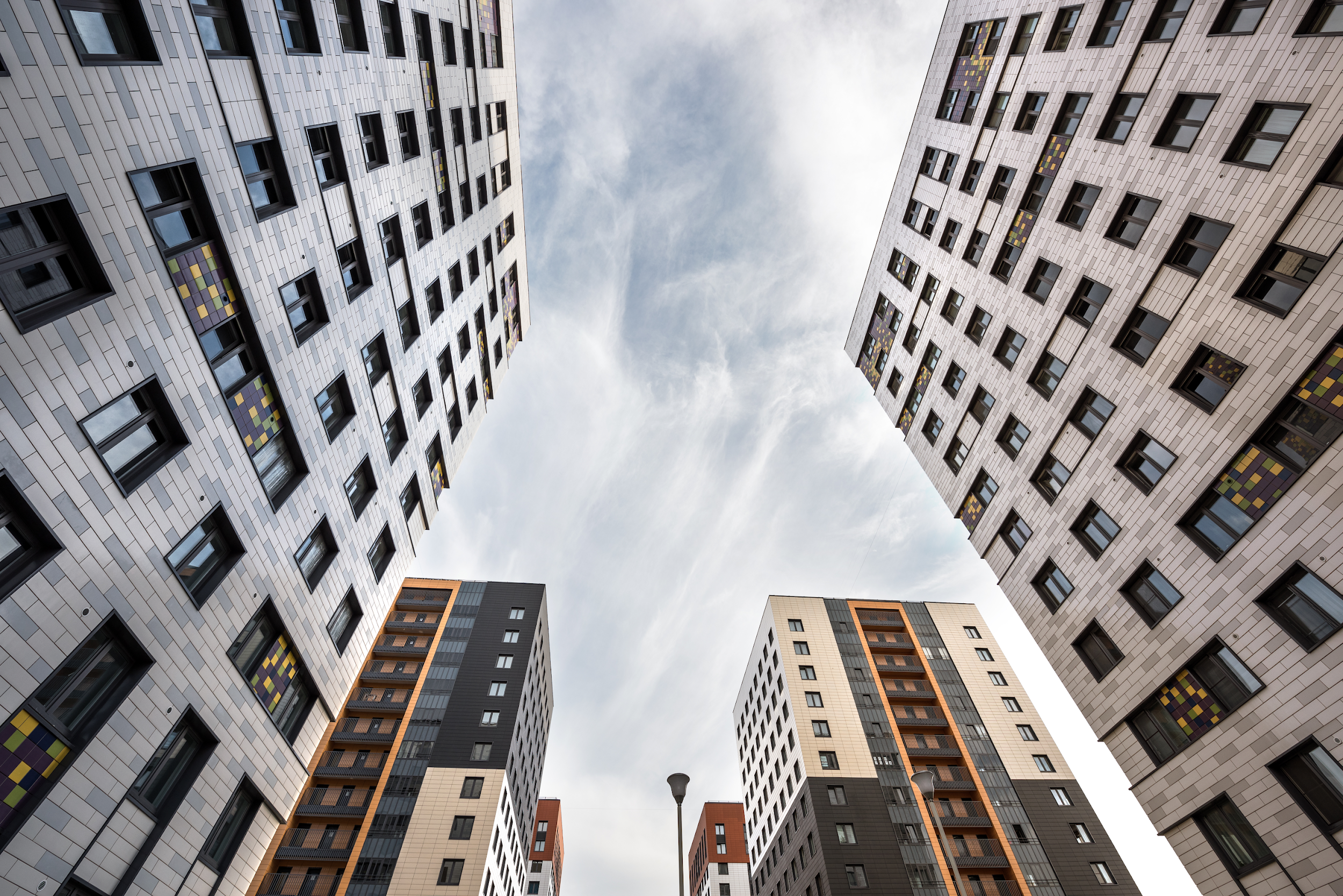 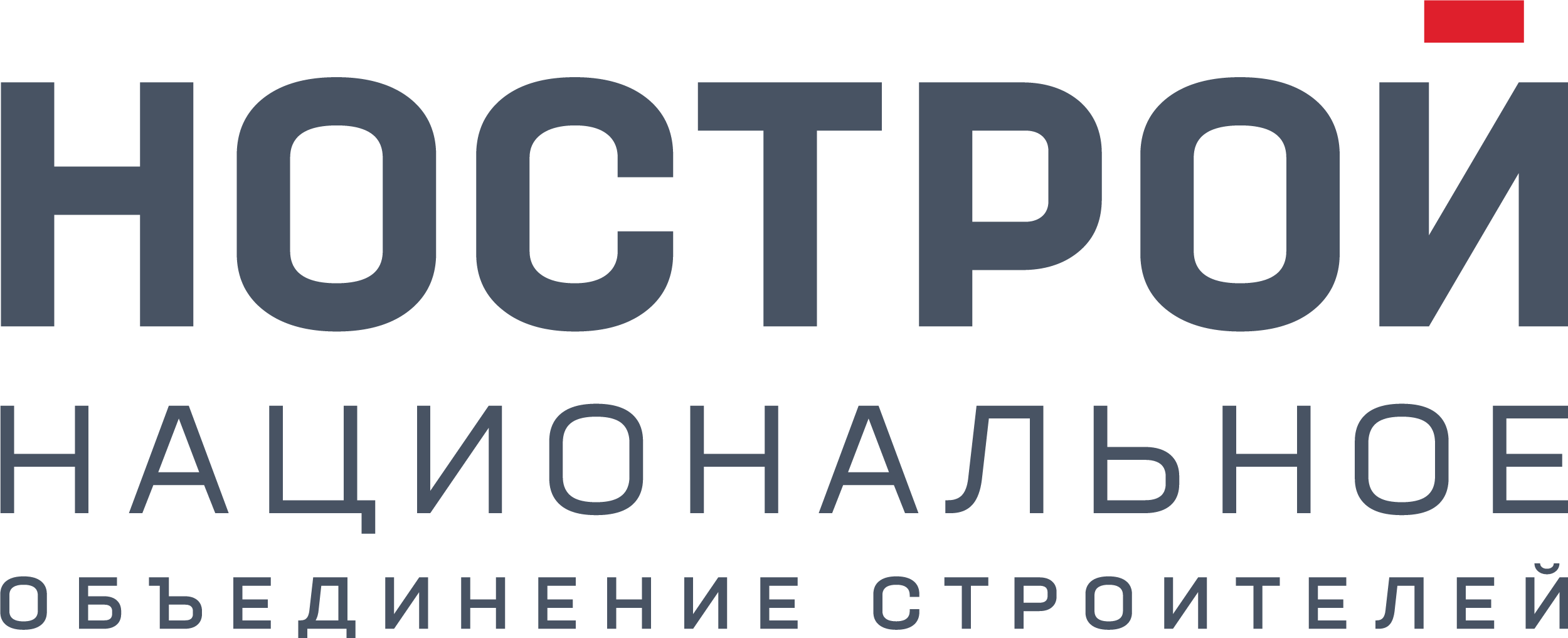 2024
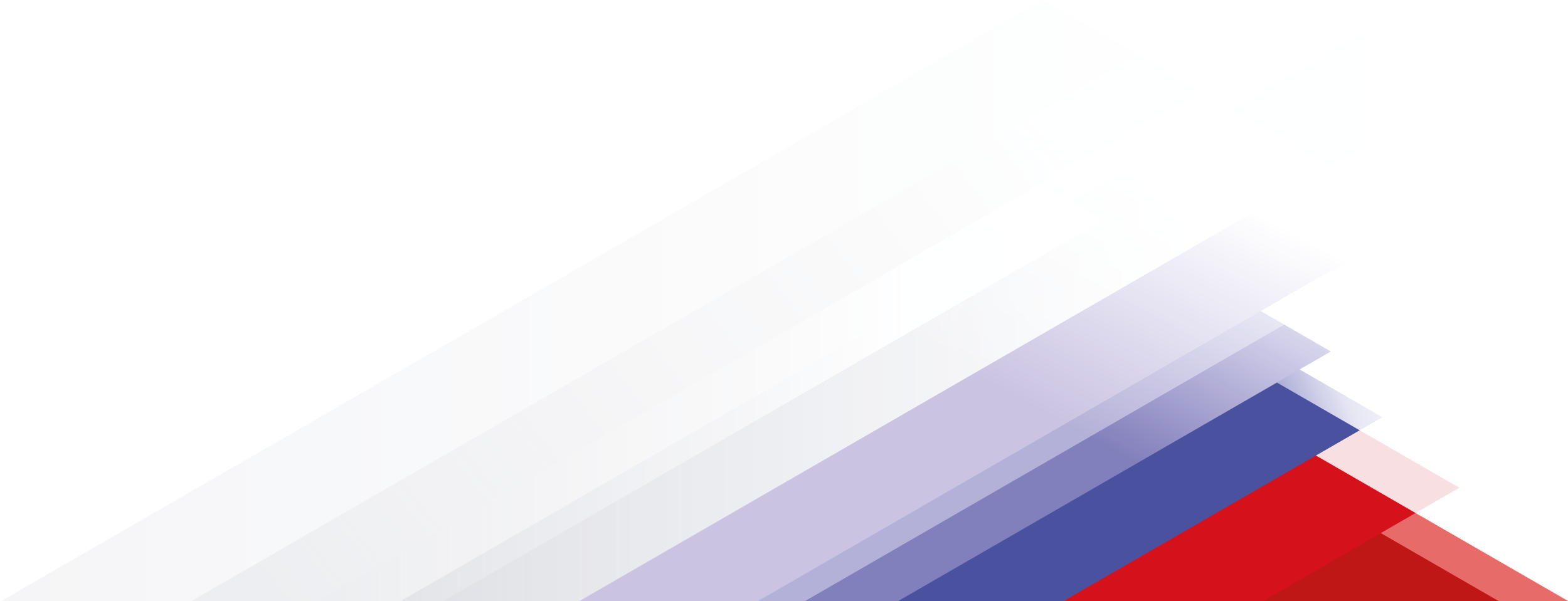 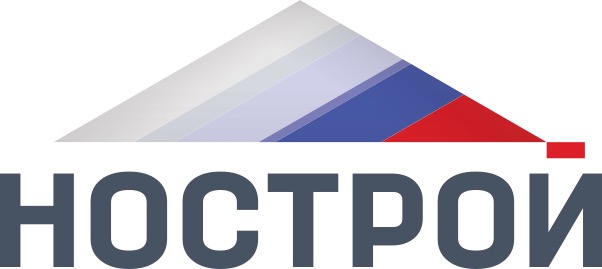 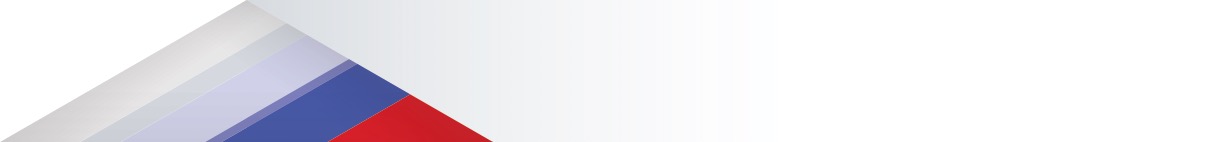 Меры для снижения рисков выплат из компенсационных фондов:
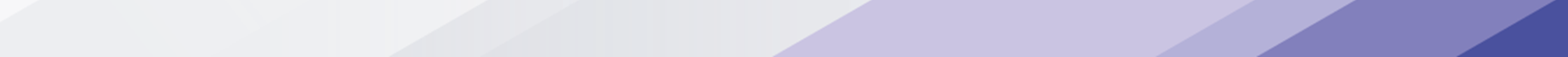 Осуществление мониторинга исполнения членами СРО своих обязательств по договорам  строительного подряда, заключенным конкурентным способом;

2) Установление во внутренних документах СРО требования о страховании членами СРО риска        ответственности за нарушение условий договоров строительного подряда, заключенных с      использованием конкурентных способов заключения договоров, и финансовых рисков,      возникающих вследствие неисполнения или ненадлежащего исполнения таких договоров      подряда;

3) Взаимодействие с потенциальными заказчиками с целью профилактики возникновения ситуаций,     связанных с обращением к СРО с требованием о выплате.
2
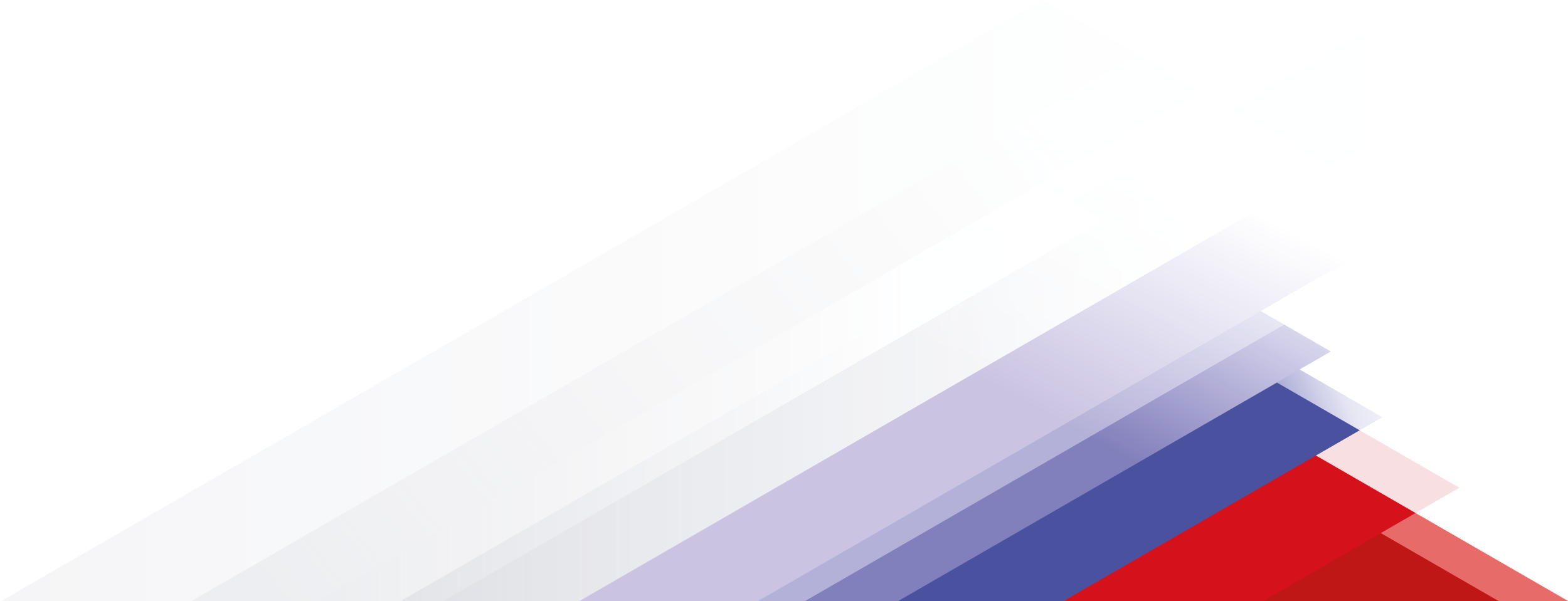 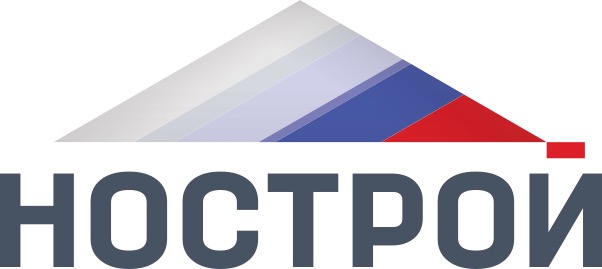 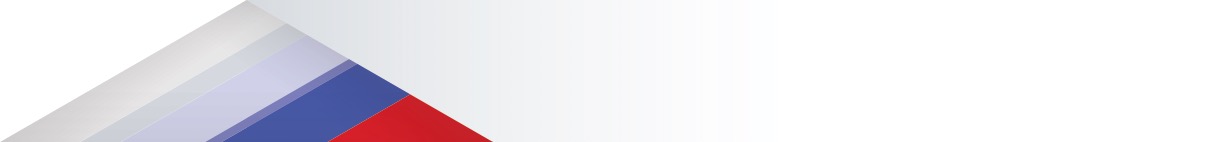 Мониторинг
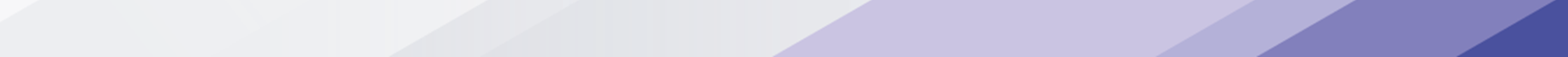 1) Проверка наличия надлежащего обеспечения по заключенным членами СРО договорам строительного подряда

А) СРО получает информацию о заключенных членами СРО в соответствии с Федеральным законом №44-ФЗ и Постановлением Правительства №615 договорах строительного подряда из открытых источников (ЕИС Закупки, иные базы данных). Поскольку информация о заключенных договорах подряда по 223-ФЗ в ЕИС Закупки не содержится, но при этом имеются сведения об участниках таких закупок, СРО может направить участвовавшим в таких закупках членам СРО запросы о предоставлении информации.
Б) СРО направляет заключившим договоры строительного подряда членам СРО запросы о предоставлении информации, включая копии банковских гарантий, выданных в качестве обеспечения исполнения договора и договоров страхования СМР, если требование об их предоставлении установлено закупочной документацией.
Для того, чтобы обеспечить предоставление членами СРО необходимых документов, СРО может включить во внутренние документы нормы, обязывающие членов СРО предоставлять указанную информацию после заключения договоров строительного подряда, а также установить санкции за непредоставление указанных документов. 
По данному вопросу Комитетом по страхованию была проведена работа с НКК НОСТРОЙ, по результатам которой НКК НОСТРОЙ 30.10.2024 были утверждены, а Комитетом 03.12.2024 одобрены соответствующие методические рекомендации. 
В) СРО осуществляет анализ выданных банковских гарантий, и в случае наличия дефектов, например, если банковской гарантией не предусмотрено обеспечение исполнения обязательств по возврату неотработанного аванса, либо содержатся иные условия, ограничивающие возможность заказчика получить выплату по такой банковской гарантии, СРО может принять меры для того, чтобы член СРО предоставил надлежащее обеспечение (вплоть до приостановления права члена СРО осуществлять строительство).
3
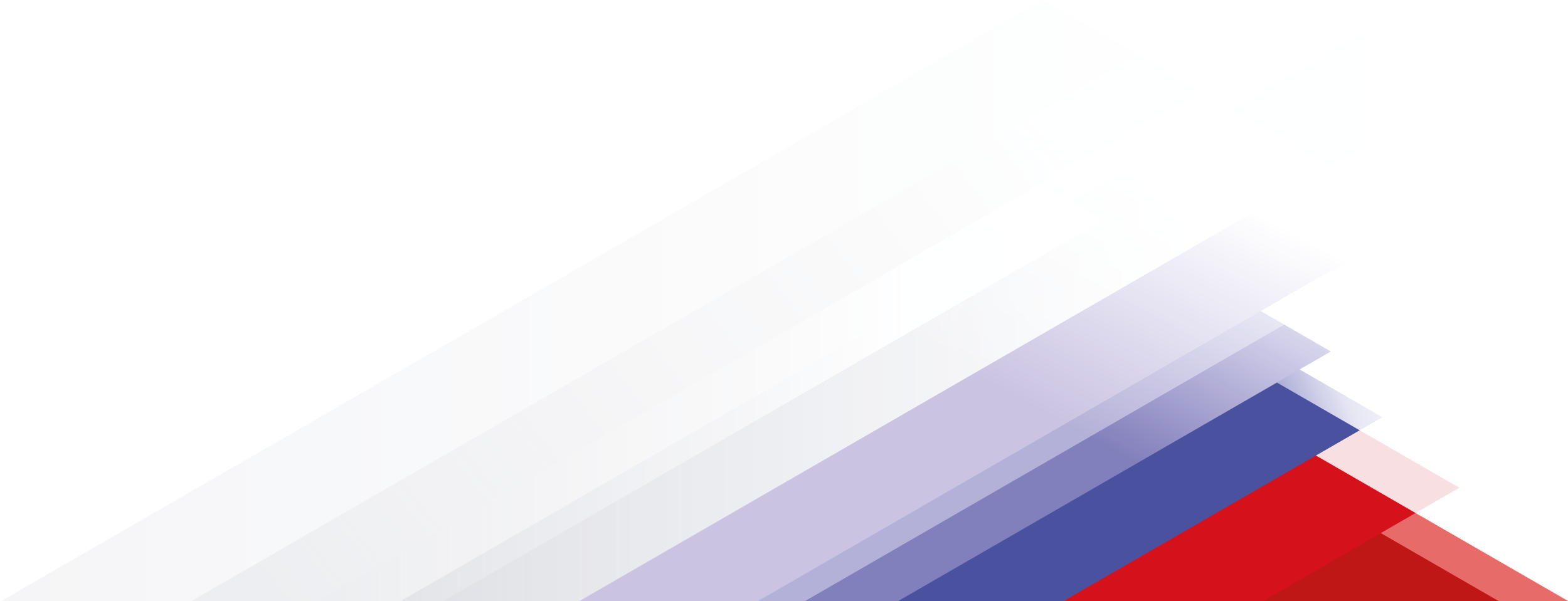 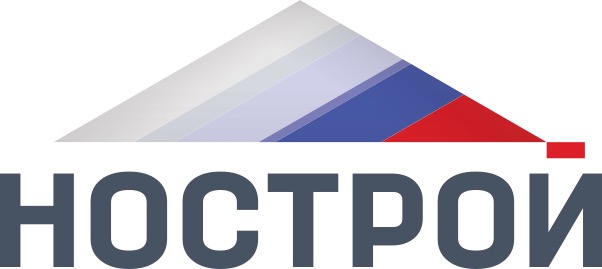 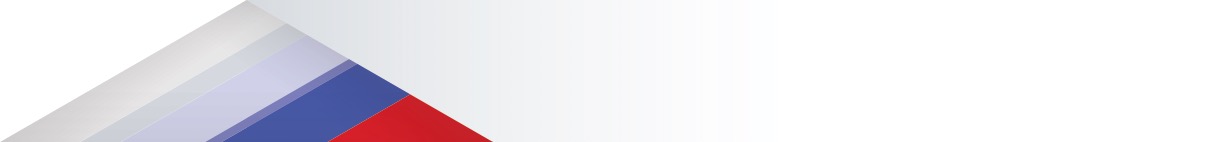 Мониторинг
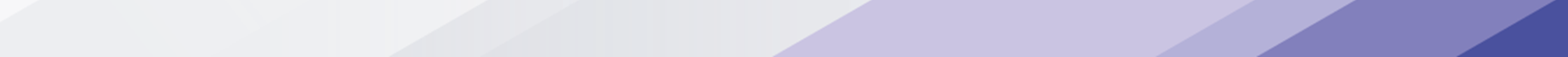 2) Выявление членов СРО/договоров строительного подряда, по которым имеются высокие риски предъявления к СРО требований о выплатах из КФ СРО
КРИТЕРИИ:
- снижение цены контракта более чем на 15 % от НМЦК;
- расторжение контракта (односторонний отказ заказчика от исполнения);
- нарушение сроков выполнения промежуточных этапов работ;
- наличие дополнительных соглашений об увеличении сроков выполнения работ;
- замена обеспечения в виде банковской гарантии на казначейское сопровождение;
- включение сведений о члене СРО в РНП;
- наличие судебных дел, где член СРО выступает в качестве ответчика;
- начало процедуры банкротства/ликвидации члена СРО;
- значительная сумма выданного аванса и другие.
4
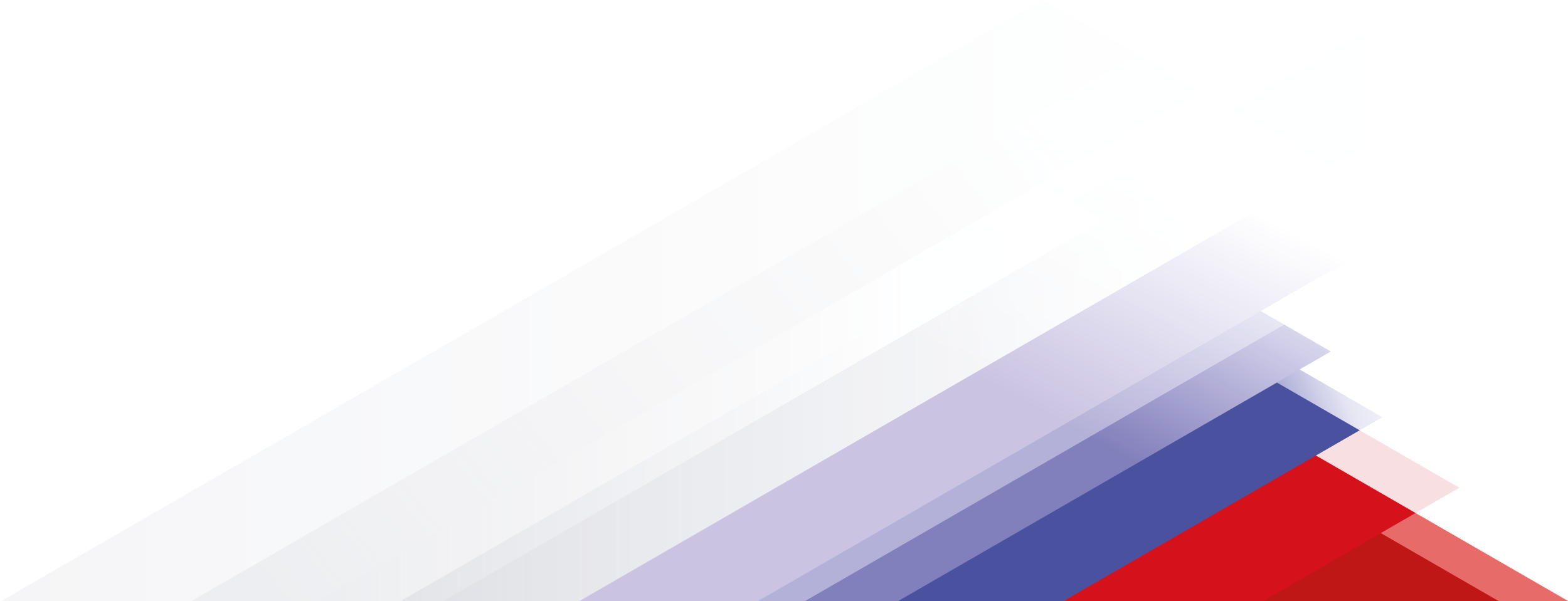 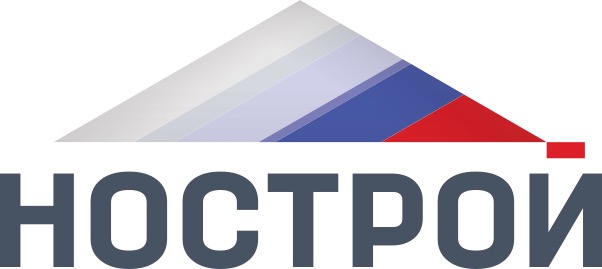 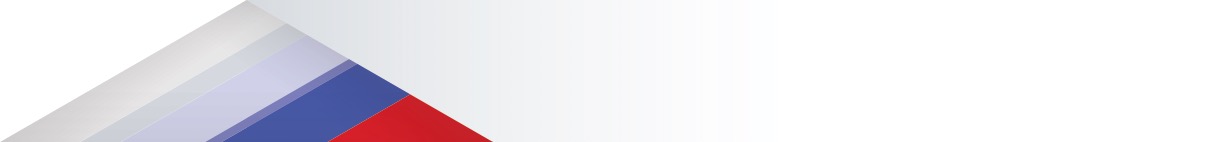 Мониторинг
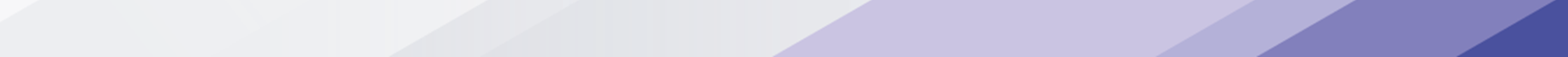 2) Выявление членов СРО/договоров строительного подряда, по которым имеются высокие риски предъявления к СРО требований о выплатах из КФ СРО

МЕРОПРИЯТИЯ по минимизации рисков :
- проведение внеплановой проверки, запрос документов об исполнении договора, документов по судебному делу (при наличии судебного дела), выезд на объект;
- применение мер дисциплинарного воздействия к члену СРО в случае выявления нарушений, в том числе с целью недопущения заключения новых договоров строительного подряда;
- обеспечение страхования членом СРО риска ответственности за нарушение условий договоров строительного подряда, заключенных с использованием конкурентных способов заключения договоров, и финансовых рисков (для этого СРО должна во внутренних документах установить соответствующее требование);
- обращение к заказчику с требованием о необходимости реализации предусмотренного договором обеспечения исполнения договора строительного подряда (банковской гарантии), в случае, если имеется информация о нарушении членом условий договора и скоро истекает срок действия выданной банковской гарантии;
- обращение в правоохранительные органы при наличии в действиях заказчика или подрядчика признаков преступления;
- принятие решения об участии в судебном деле, ответчиком по которому является член СРО;
- принятие решения об обращении с иском о признании недействительным заключенного договора (при наличии сведений о нарушении требований действующего законодательства при его заключении, например, наличие дефектной банковской гарантии, отсутствие у члена СРО на момент заключения договора, необходимого уровня ответственности по обязательствам, наличие на дату заключения договора строительного подряда приостановления права осуществлять строительство);
- иные меры.
5
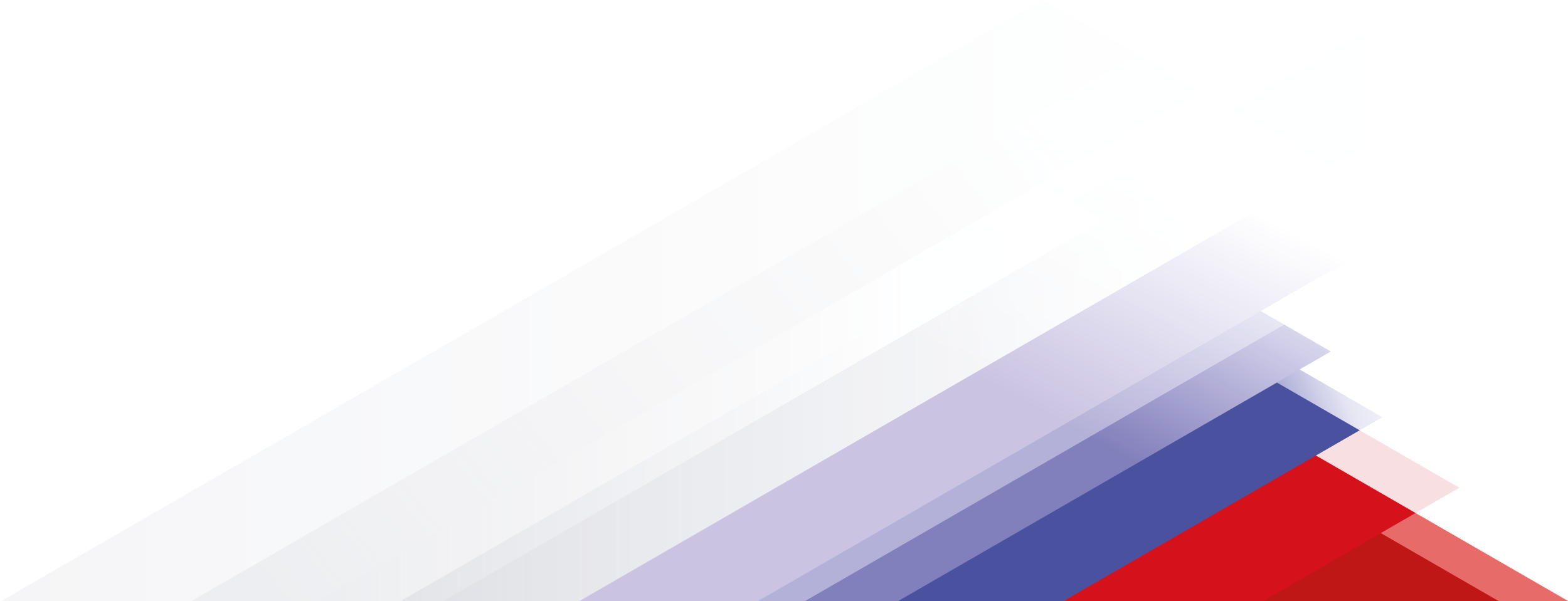 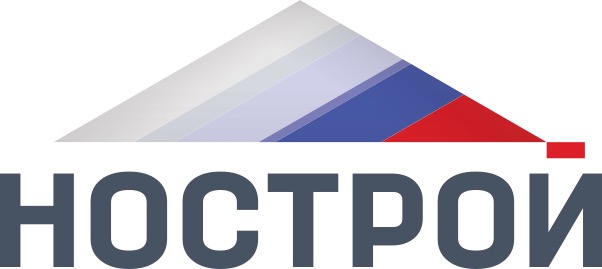 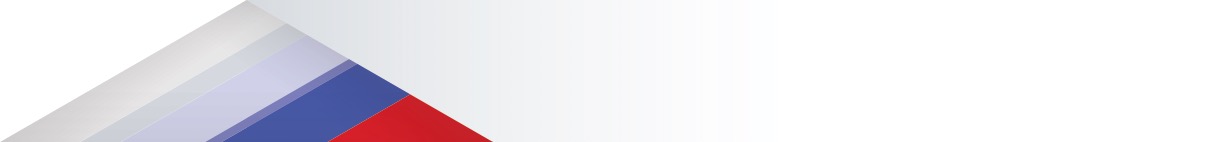 Требования о страховании
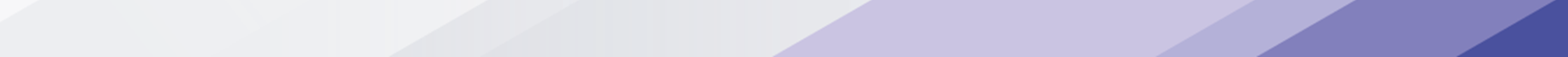 Отбор договоров, подлежащих страхованию
- в отношении всех заключаемых конкурентным способом договоров, 
- в отношении договоров, соответствующих определенным критериям, повышающих риски (указывались ранее)
 
Особенности применения Стандарта ВСС:
1. Можно застраховать финансовые риски членов СРО по пополнению КФ ОДО не только в случае его снижения ниже минимального размера, но и в следующих случаях: 
- когда Уставом СРО предусмотрена обязанность пополнять при любой выплате;
- когда Уставом СРО установлено полномочие ПДКОУ принимать решение о пополнении КФ ОДО при любой выплате;
2. Короткие сроки (период страхования - срок выполнения работ + 24 месяца) для обращения за взысканием по разделу 1 Стандарта ВСС;
3. Комитет по страхованию проводит работу с ВСС по увеличению срока обращения за выплатой - будет возможность завершить судебные процедуры по спору между заказчиком и подрядчиком.
6
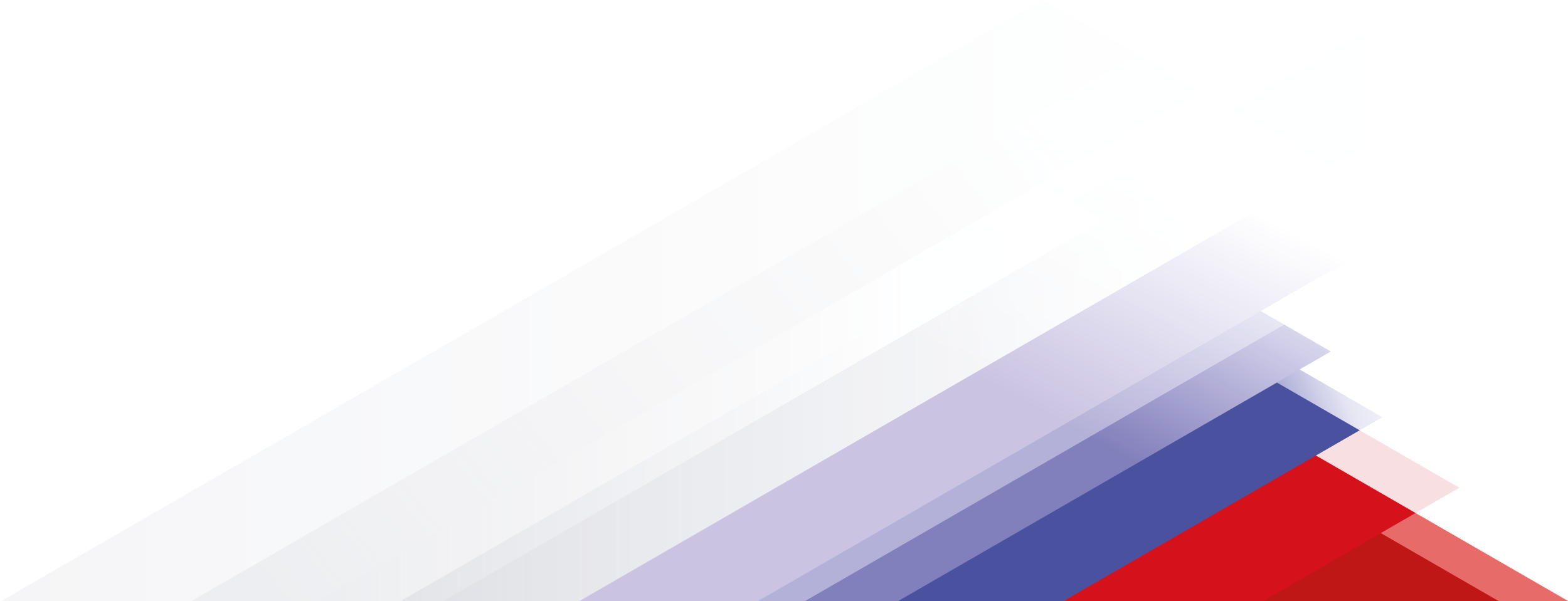 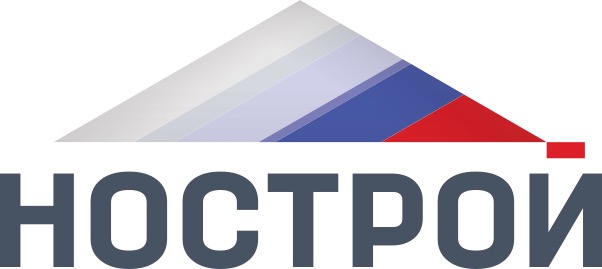 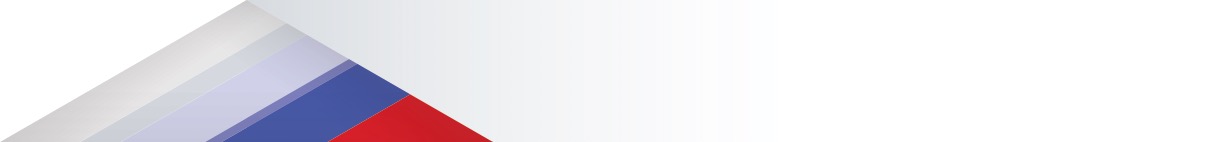 Профилактика
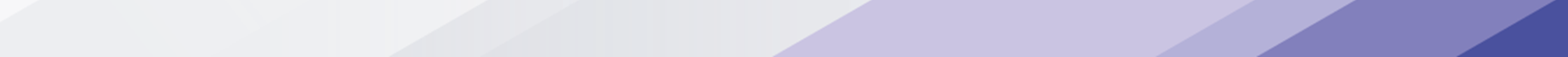 СРО получает информацию о заключенных членами СРО в соответствии с Федеральным законом №44-ФЗ и Постановлением Правительства №615 договорах строительного подряда из открытых источников (ЕИС Закупки, иные базы данных). Поскольку информация о заключенных договорах подряда по 223-ФЗ в ЕИС Закупки не содержится, но при этом имеются сведения об участниках таких закупок, СРО может направить участвовавшим в таких закупках членам СРО запросы о предоставлении информации.

На сегодняшний день некоторые саморегулируемые организации, которые столкнулись с необходимостью осуществить выплаты из КФ ОДО в пользу фондов капитального ремонта, проводят работу с фондами с целью снижения рисков неисполнения членами СРО обязательств по договорам на капремонт, а также рисков выплат из КФ СРО по таким договорам. 
Возможные направления сотрудничества:
- оперативное взаимодействие с заказчиками;
- установление требований к предоставляемым членами СРО банковским гарантиям;
- установление требования об обязательном страховании СМР, включая гарантийный период.
7
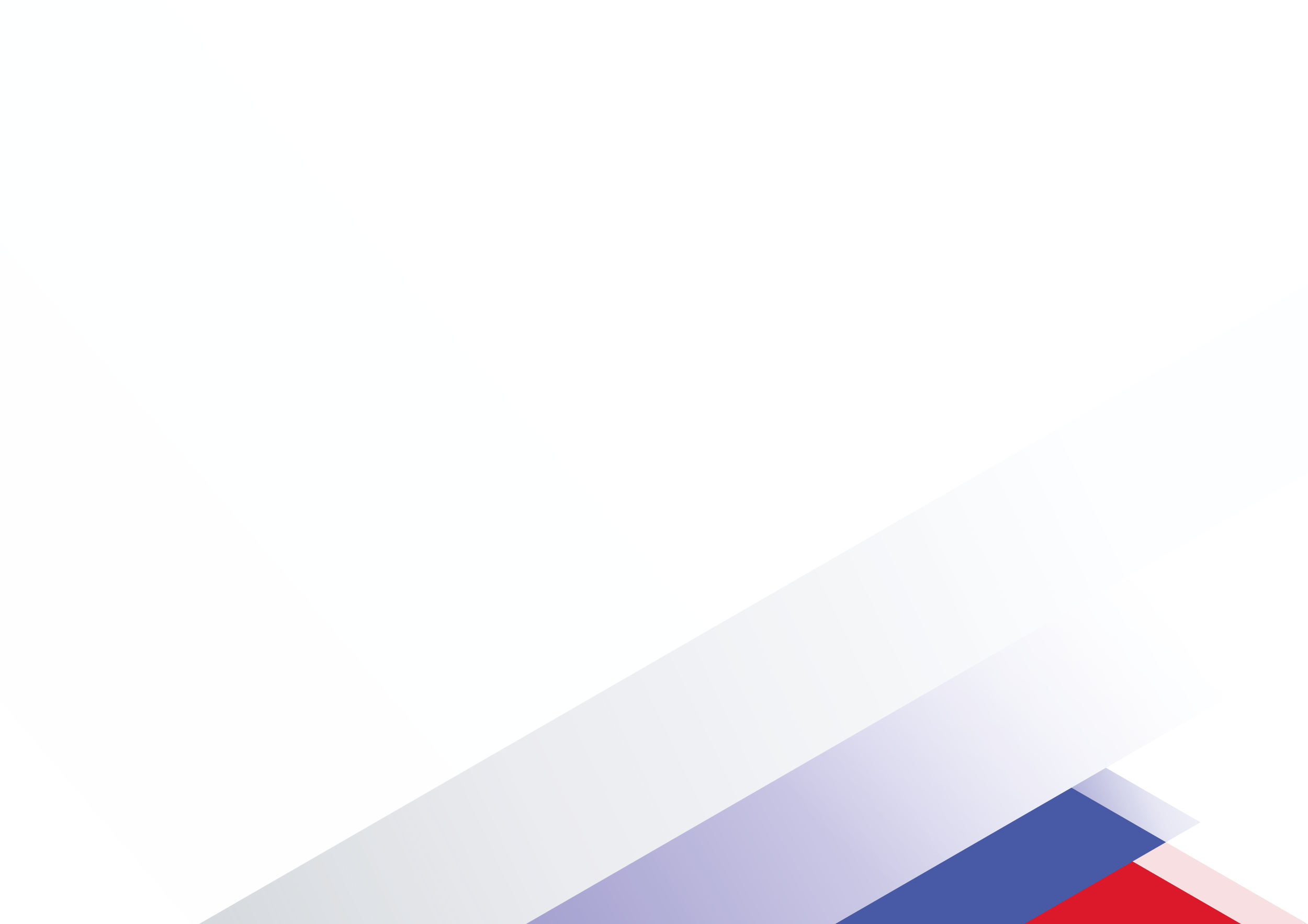 129090, г. Москва, 
проспект Мира, д. 6
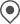 info@nostroy.ru
www.nostroy.ru
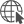 +7(495) 987 3150
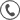 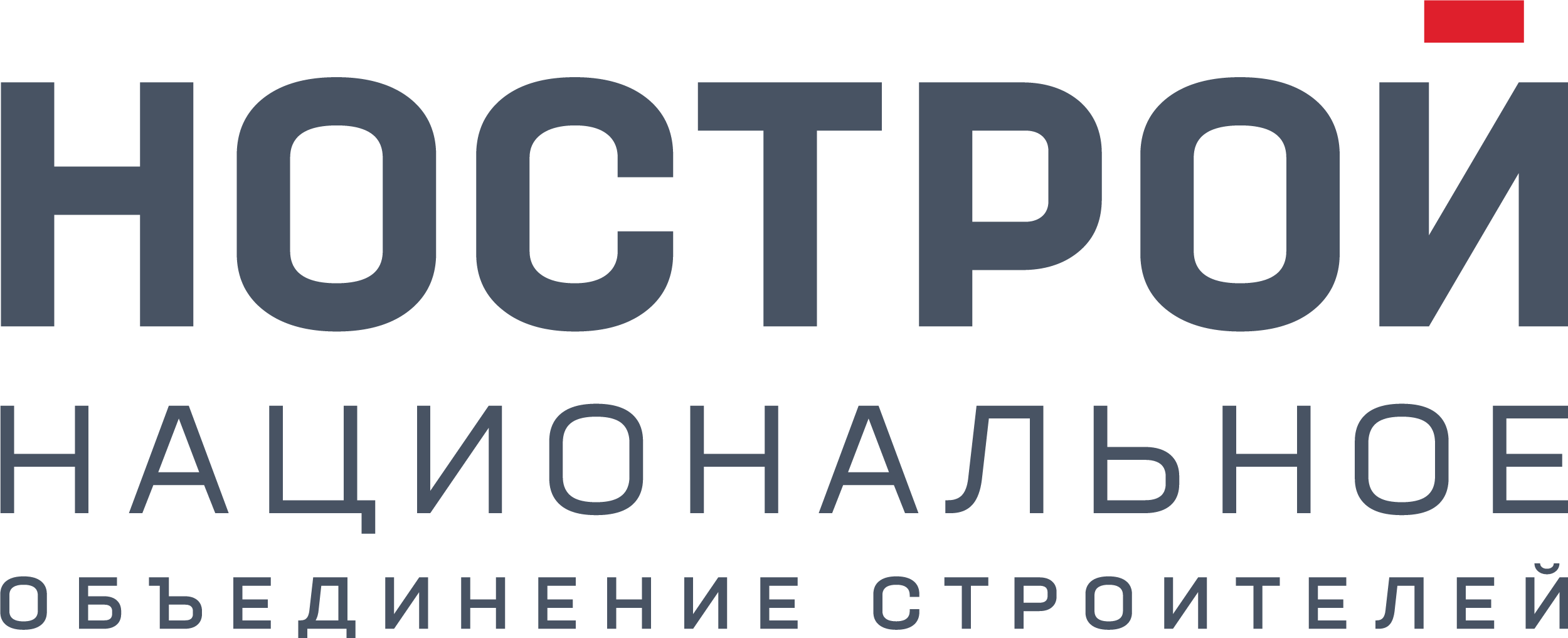